Personality Adjectives & Relative Clauses
WORD SHAKE!
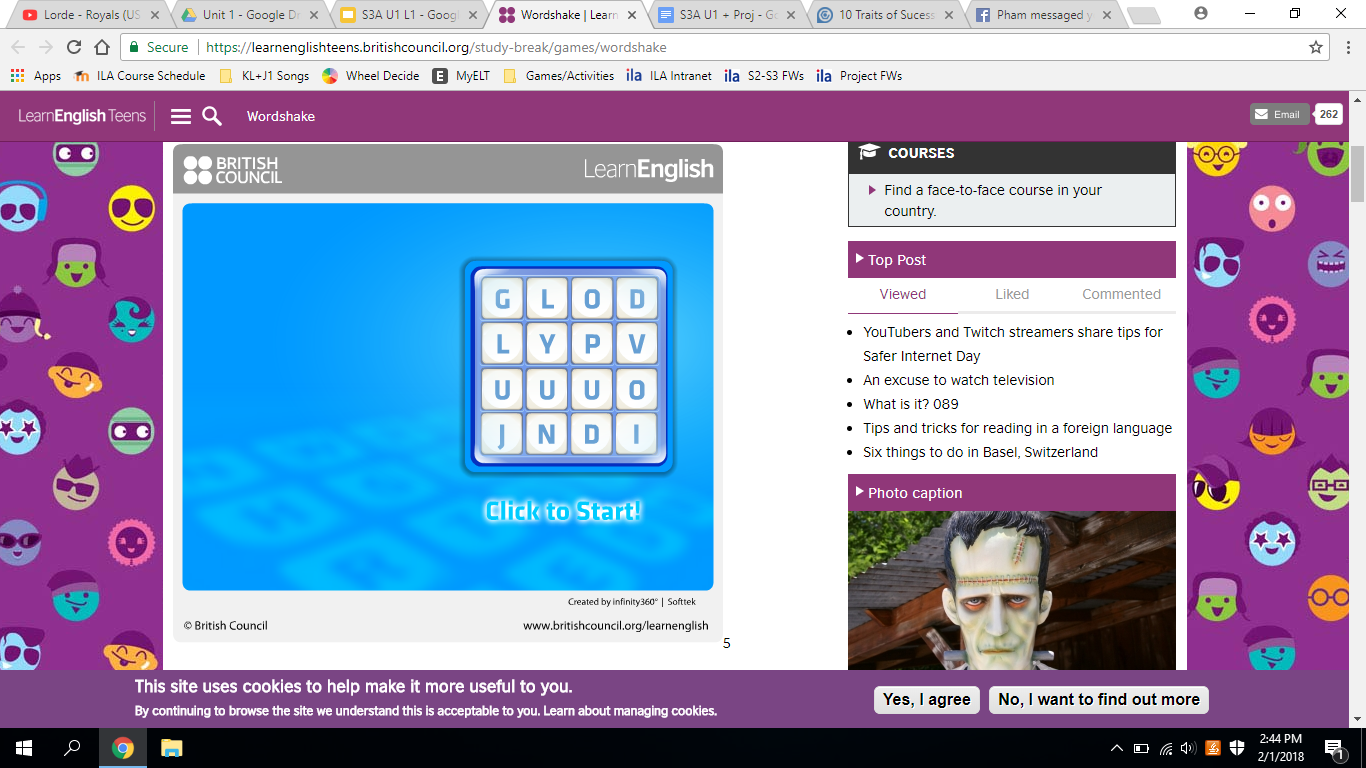 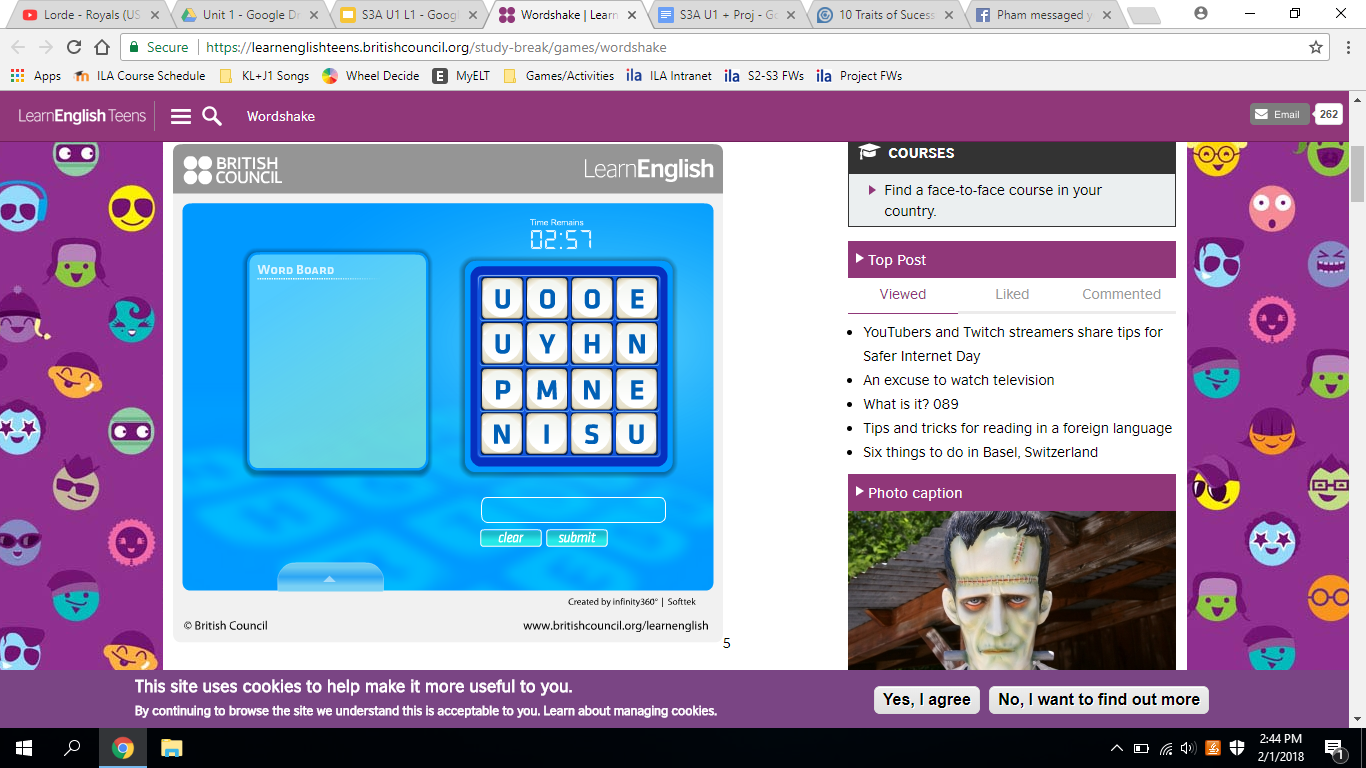 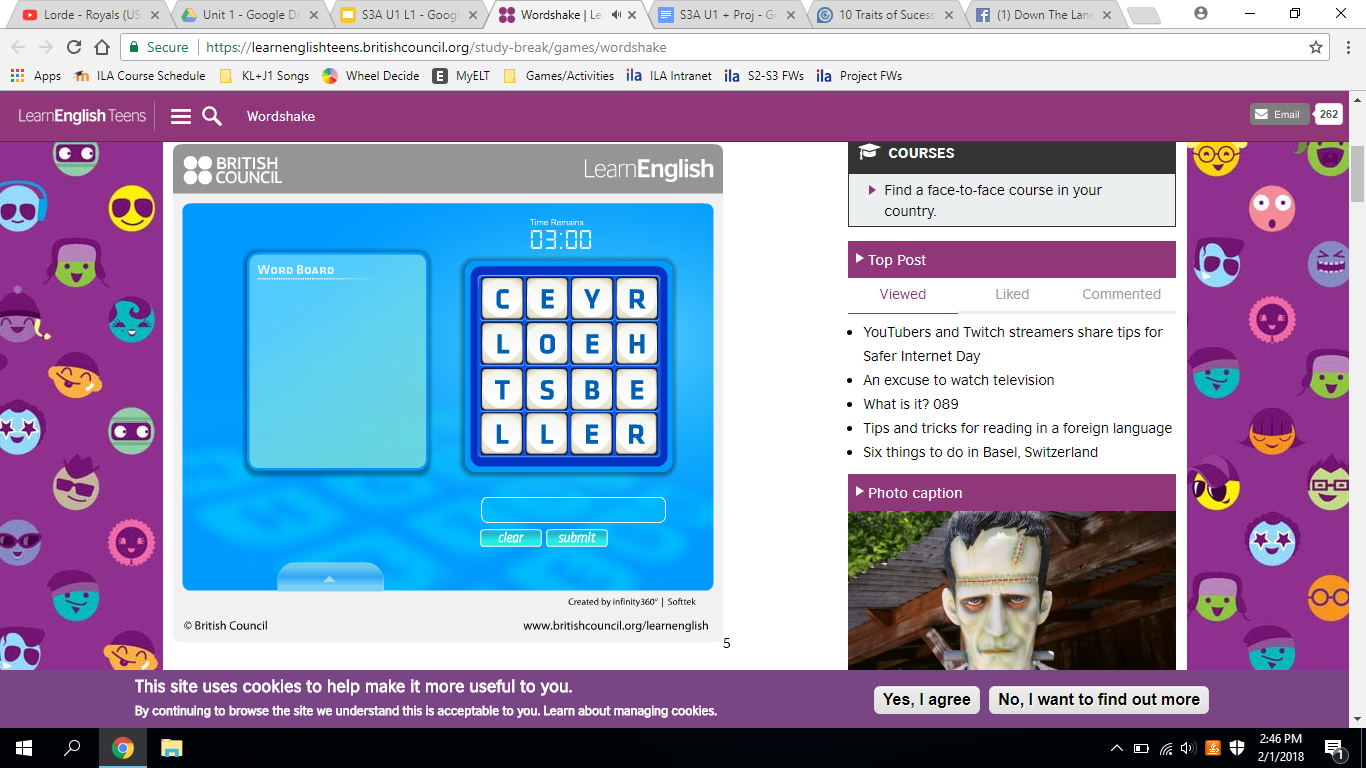 Describe Three Animals
Think of three animals
Think of three adjectives (describing words) for each animal
One: cuddly, loyal, energetic
Two: lazy, easy-going, fluffy
Three: tiny, playful, vicious
Don’t tell anyone what your animals are
Read out the adjectives for each animal and begin the sentence with:
I think I am… cuddly, loyal, and energetic
My friends think I am… lazy, easy-going and fluffy
I am really… tiny, playful and vicious
What are my animals?
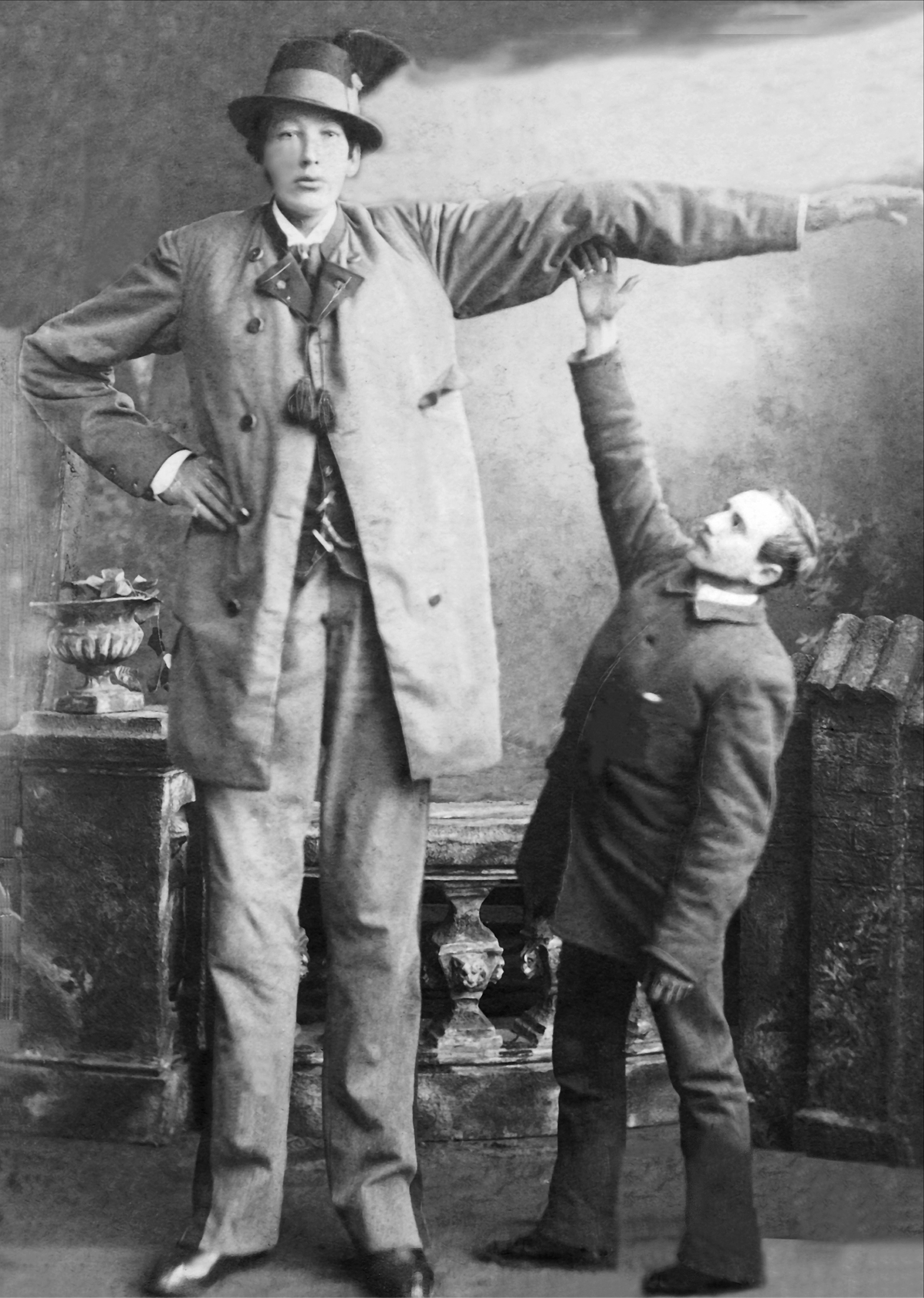 ADJECTIVES: What are they like?
We use adjectives to describe the way that people…
Look (their physical appearance)
Are (their character or personality)
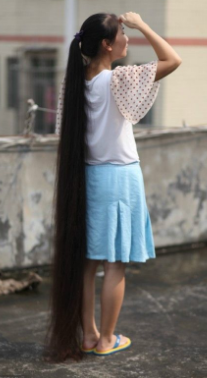 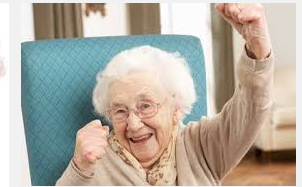 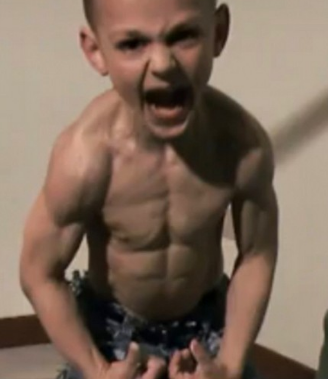 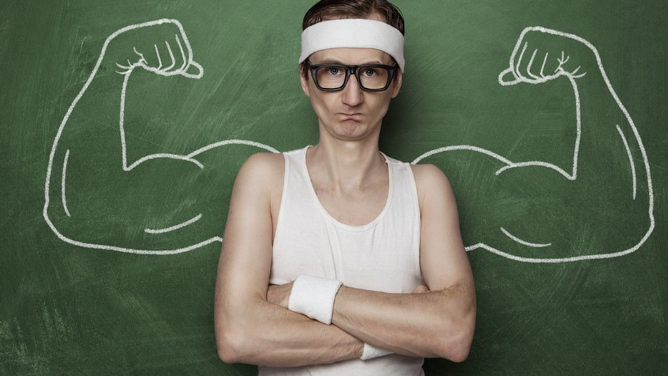 PERSONALITY ADJECTIVES:
Choose one of the words you have and hold it up!
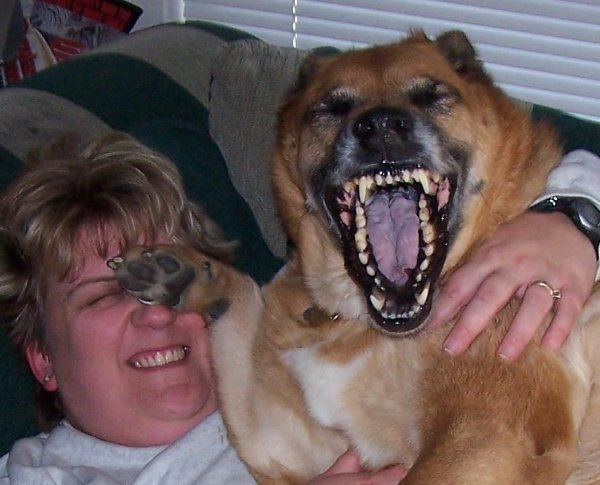 Funny = causing laughter


Easy-going = relaxed; easy to approach


Quiet = making little noise; not talkative
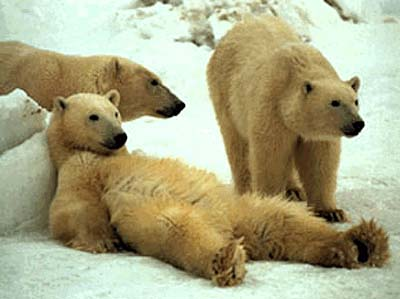 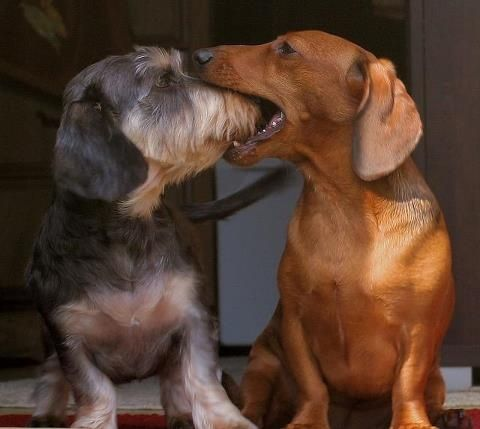 PERSONALITY ADJECTIVES:
Choose one of the words you have and hold it up!
Shy = nervous and quiet around other people


Hard-working = (of a person) working often and with energy


Outgoing = friendly and confident when talking to people
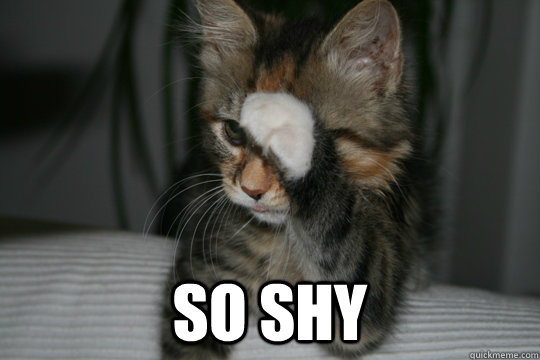 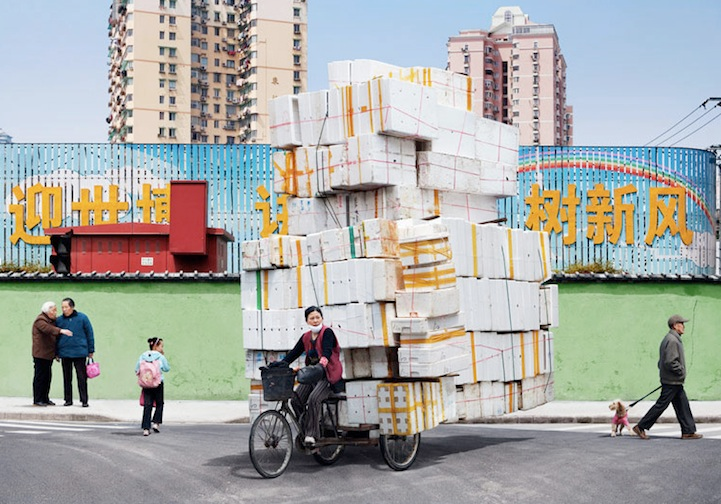 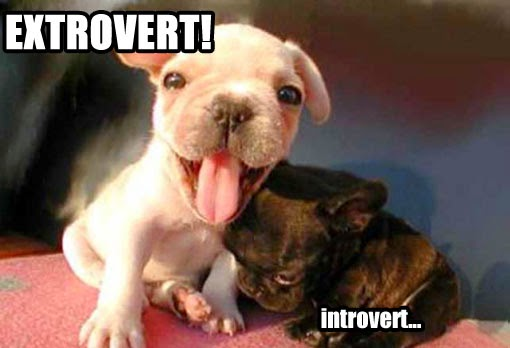 PERSONALITY ADJECTIVES:
Choose one of the words you have and hold it up!
Patient =  able to accept problems without being annoyed


Chatty = (of a person) talking very often


Dependable = able to be trusted
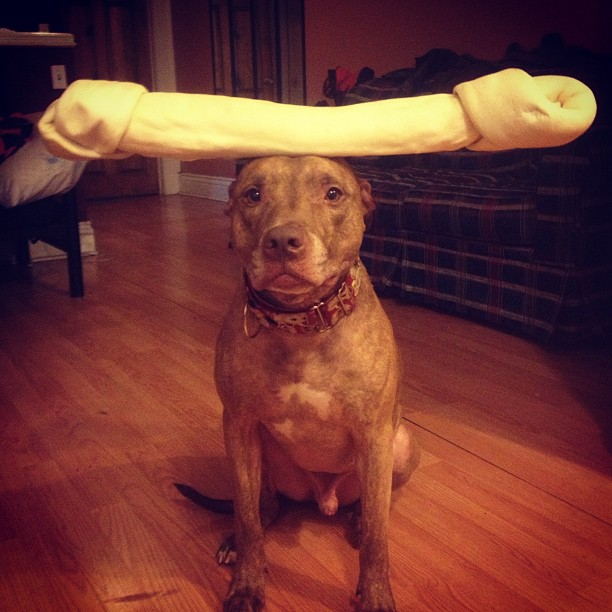 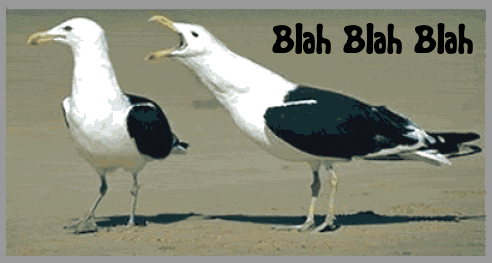 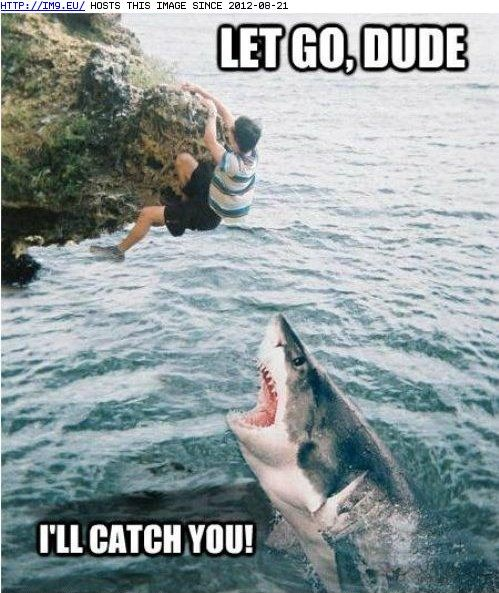 LISTENING TIME!
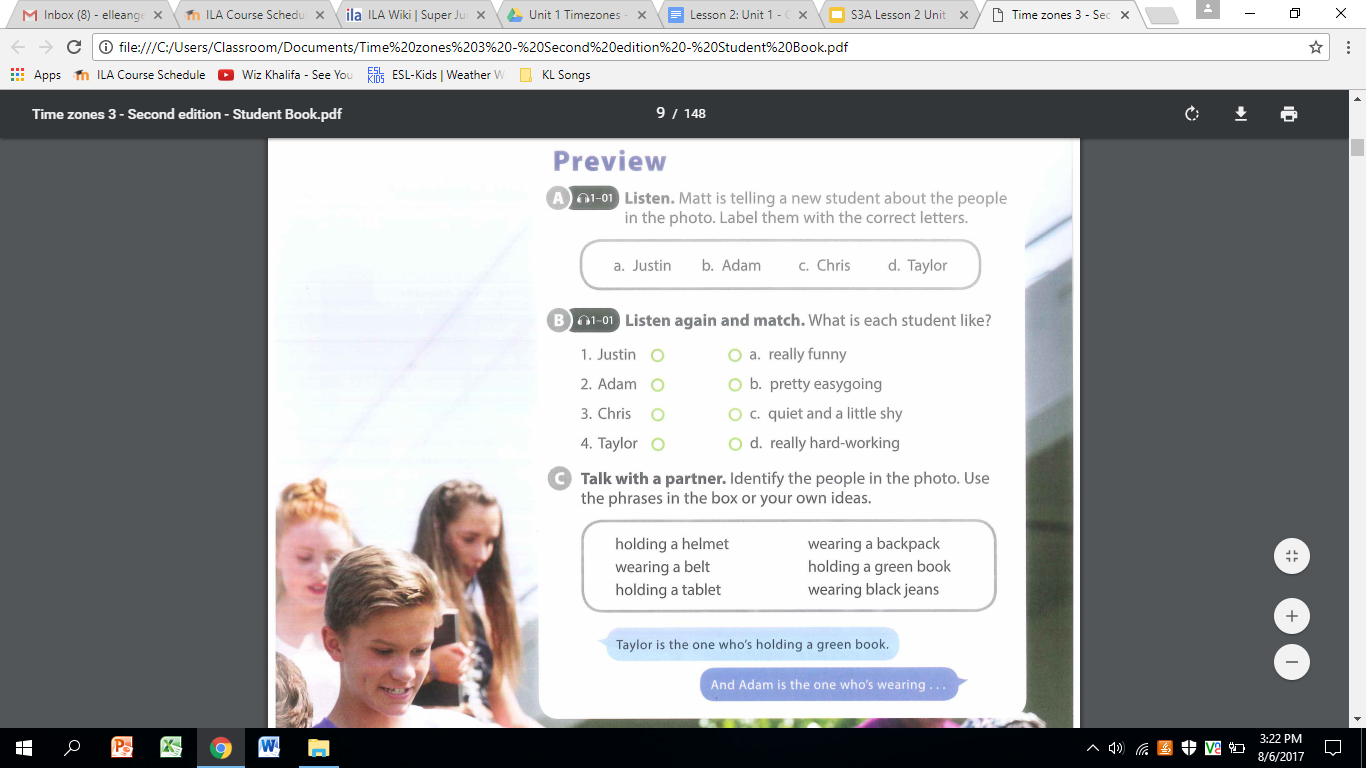 DISCUSS:
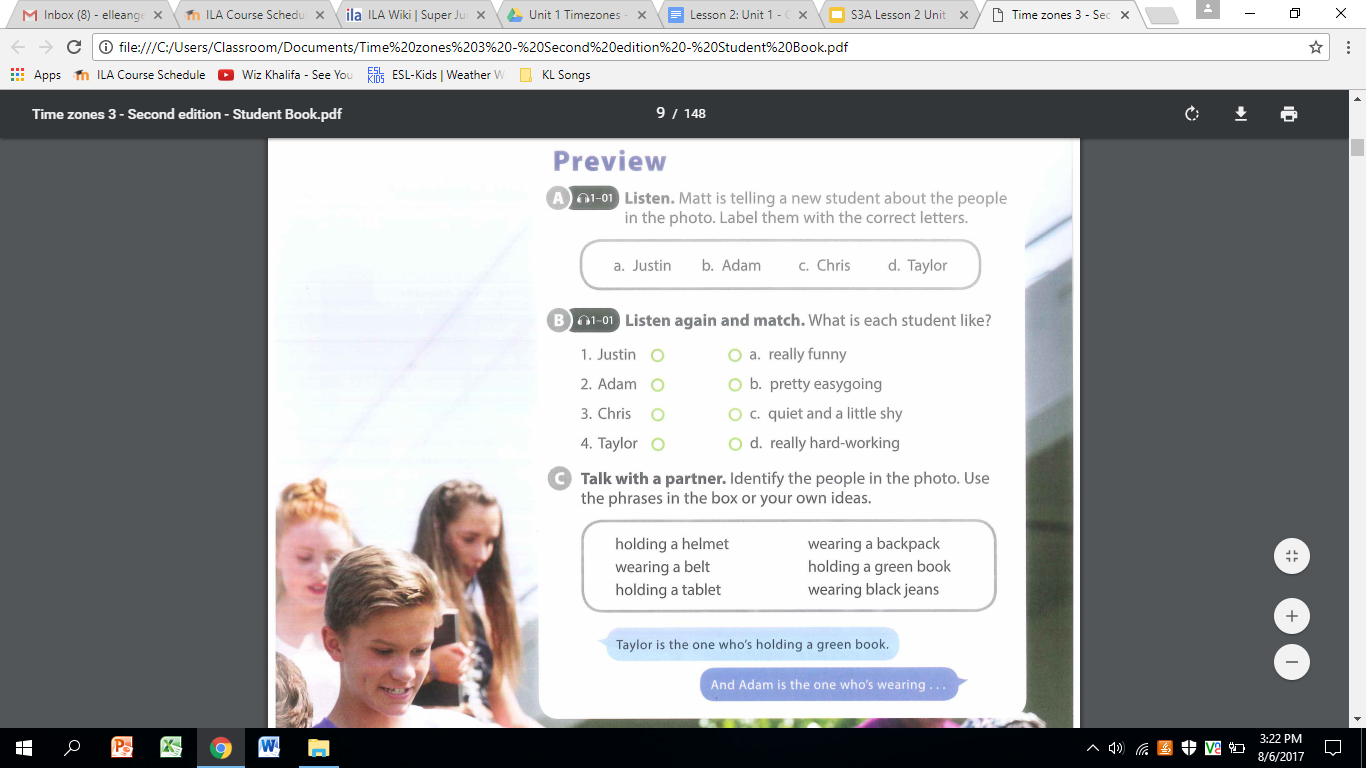 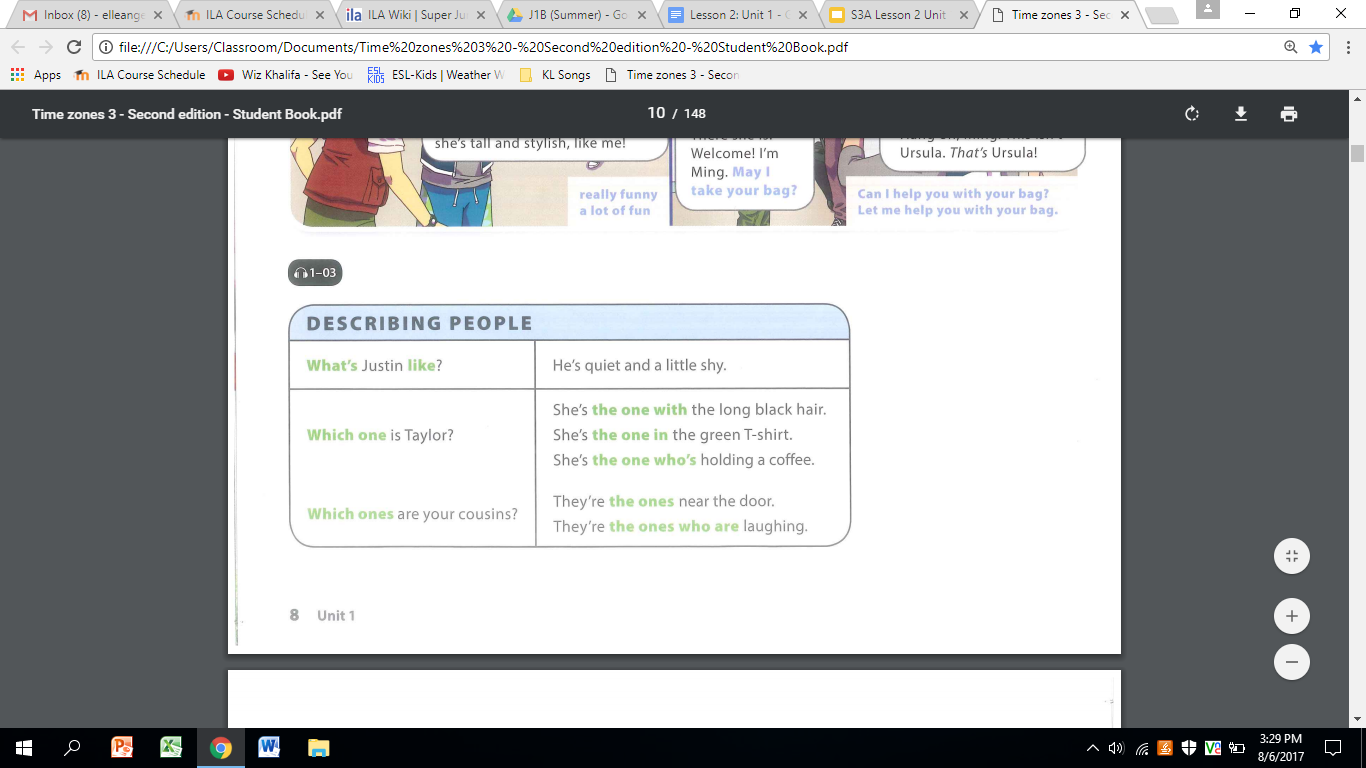 RELATIVE CLAUSES: 
Which one is she/he? Which ones are they?
Relative clauses: clauses starting with the relative pronouns who*, that, which, whose, where, when. 

They are most often used to define or identify the noun that precedes (comes before) them.
PRACTICE TIME!
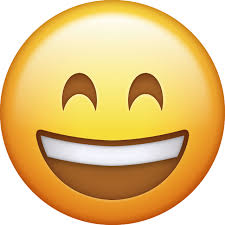 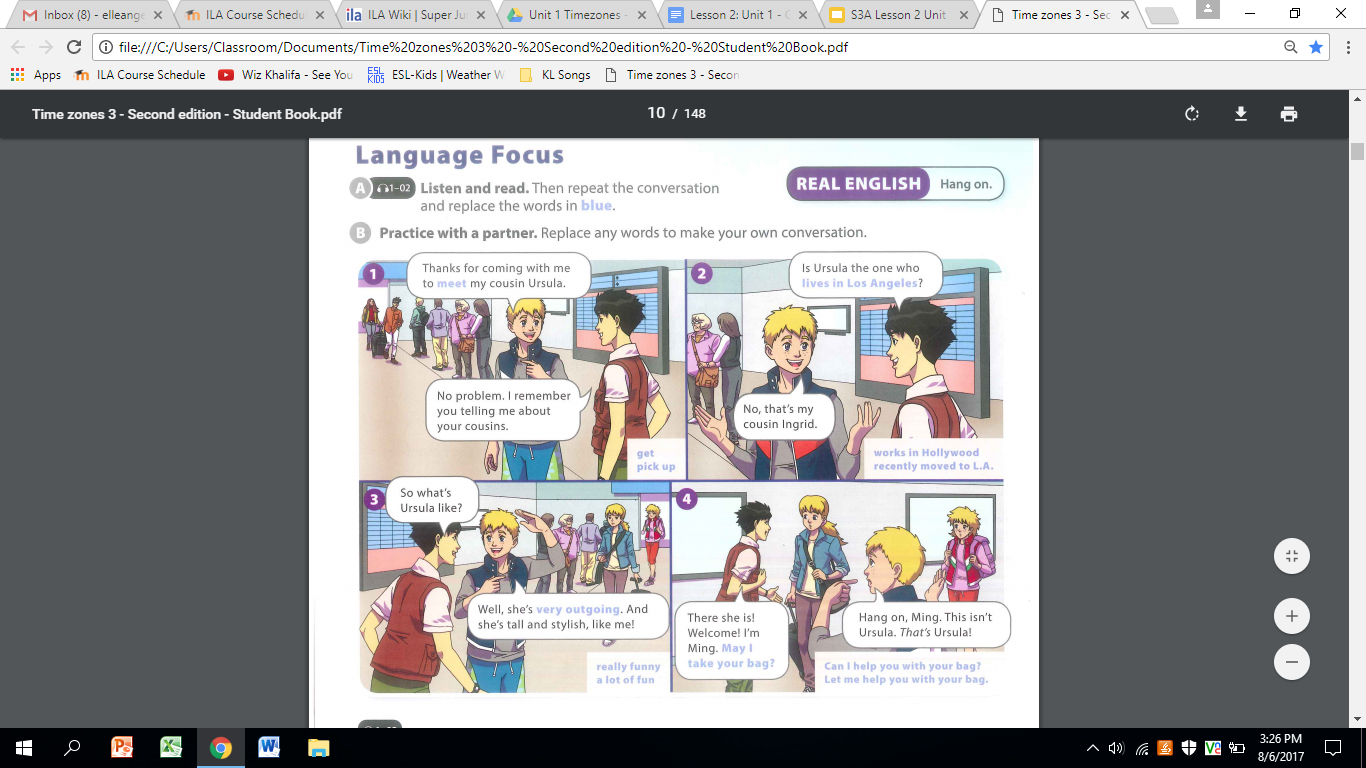 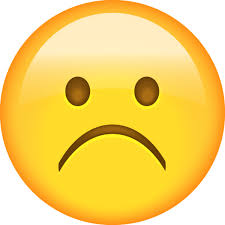 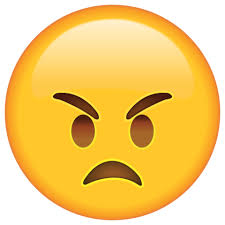 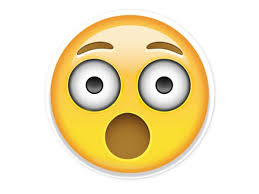 RELATIVE CLAUSES: EXAMPLES
Write these sentences above you. 
Circle the relative pronouns and underline the nouns.
BOARD  RACE
Run to the board and correct the sentences

You will need to rewrite the sentences with who.
BOARD  RACE
That’s Akio. He likes to sit in the first row.
Her name is Suzy. She’s sitting next to Akio.
BOARD  RACE
That’s Eric and that’s Michael. They like to ask a lot of questions.
Her name is Sonia. She always brings her tablet to class.
BOARD  RACE
Her name is Kerry Ann. She hates spiders, and wears bug-stomping boots wherever she goes.
His name is Robert. He saved the kid.
BOARD  RACE
Brian said goodnight to his roommate Justin. Justin continued to play video games until his eyes were blurry with fatigue.
PRACTICE TIME!
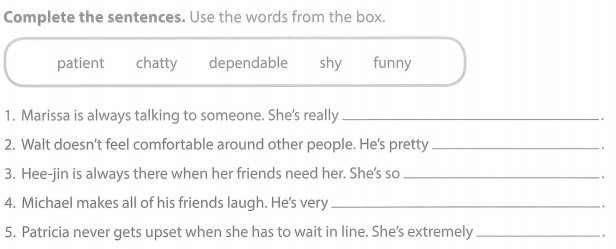 CELEBRITY HEADS
Write the names of 3-5 people on the paper you have
E.G. Famous people or people in the class
Put the names in the bag when you’re done
Describe the people to your teammates using relative clauses and answer the same way.
E.G.“He’s the one who rides bicycles without a helmet!”
E.G. “I think he is Huy”
CELEBRITY HEADS
PERSONALITY ADJECTIVES ROLE-PLAY
In groups, create a conversation using the cards
Pretend that you are meeting each other for the first time
Don’t show your teammates the cards! 
Act it out until your teammates guess what it is!
Keep going until all the cards have been used
Ask for help if you need it!
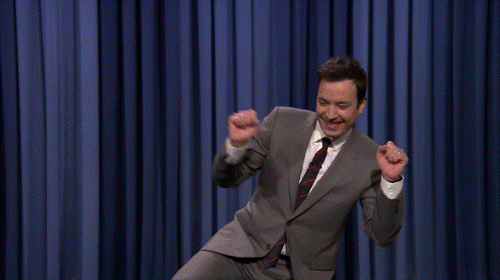 EXTRA TIME? RELATIVE CLAUSES BOARD GAME!
Finish the sentence with the correct relative clause pronouns - who, which, that, whose
When do we use each one? (e.g. for which types of nouns)